４月　LUNCH Weekday
ランチメニュー　平日
シェフランチセット　Chef’s Lunch Set　 


3品　￥3,200
ランチセット　Todays  Lunch Set 


2品　￥2,600
～ブッフェコーナーにて～
旬野菜を楽しめるサラダバー/スープ/コーヒー/紅茶
Please help yourself with Salad, Petit Soup, Coffee, Tea



メインディッシュ Main Dishes
下記より一つお選びください
Please choose one from the following.


肉料理 Meat
　牛ハラミのポワレ　レホールグレイビーソース

魚料理 Fish
　桜鯛のヴァプール　春のナージュ仕立て

パスタ Pasta
　牛蒡のクリームソーススパゲッティ
　東京和牛のブレザオラを添えて

リゾット Risotto
　筍と桜海老のリゾット

ステーキ Steak（+￥2,400）

ブイヤベース Bouillabaisse　（+￥900）



本日のデザート　￥500～※追加料金にて承ります
～ブッフェコーナーにて～
旬野菜を楽しめるサラダバー/スープ/コーヒー/紅茶
Please help yourself with Salad, Petit Soup, Coffee, Tea


 ハーフパスタ Half Pasta
牛蒡のクリームソーススパゲッティ
東京和牛のブレザオラを添えて


メインディッシュ Main Dishes
下記より一つお選びください
Please choose one from the following.
 　
牛ハラミのポワレ　レホールグレイビーソース

又は

桜鯛のヴァプール　春のナージュ仕立て

本日のデザート　￥500～※追加料金にて承ります
仕入れ状況により料理内容が変更になる場合がございます。This menu is subject to change depending on the purchasing situation on the day.
シェフランチコース  Chef’s  Lunch Course

￥7,500　　　　※前日正午までにお申し込みください
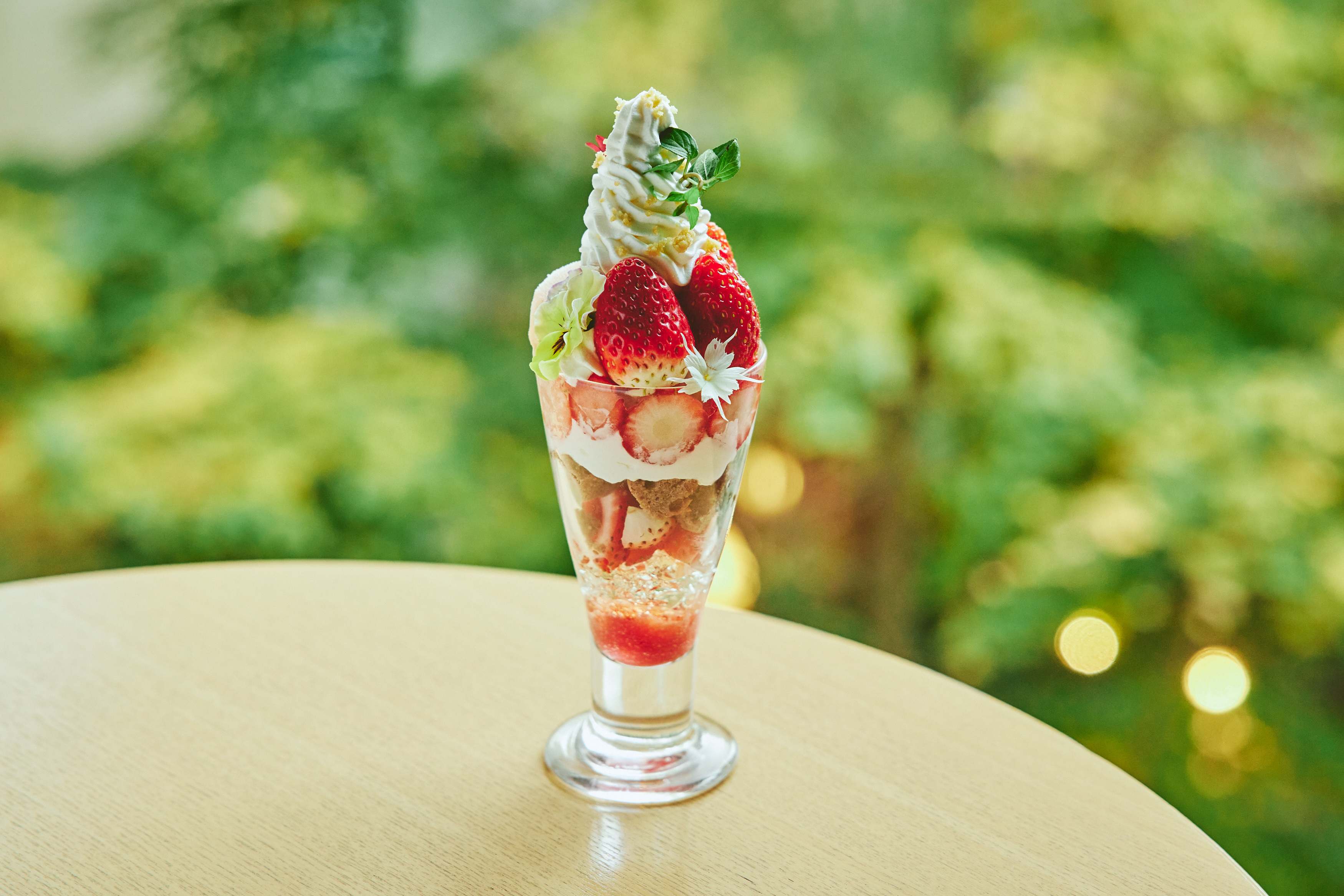 アミューズ Amuse
本日のスモーク料理
　
前菜 Appetizer
前菜9種盛り

スープ Soup
空豆のクリームスープ　桜海老のチーズガレットを添えて

魚料理 Fish
金目鯛のヴァプール　ソースデルブ

肉料理 Meat
東京和牛のグリエ　赤ワインソース

デザート Dessert
桜のムース～春の訪れ～

コーヒー又は紅茶 Coffee or Tea
季節のデザートランチセット
 “いちごのパフェ”

3品　￥4,500　　 ※3日前までにお申し込みください
～ブッフェコーナーにて～
旬野菜を楽しめるサラダバー/スープ/コーヒー/紅茶
Please help yourself with Salad, Petit Soup, Coffee, Tea

メインディッシュ Main Dishes
下記より一つお選びください
Please choose one from the following.


肉料理 Meat
　牛ハラミのポワレ　レホールグレイビーソース

魚料理 Fish
　桜鯛のヴァプール　春のナージュ仕立て

パスタ Pasta
　牛蒡のクリームソーススパゲッティ
　東京和牛のブレザオラを添えて

リゾット Risotto
　筍と桜海老のリゾット


パティシエ特製“いちごのパフェ”　Dessert
あみちゃんファーム いちごのパフェ
～白ワインゼリー　チョコパウンド　ヨーグルトムース　バニラアイス～
ランチコース  Lunch Course

￥4,800
前菜 Appetizer
ホワイトアスパラガスと群馬県産生ハム“はもんみなかみ”

スープ Soup
新玉ねぎのクリームスープ
　
魚料理 Fish
イトヨリのヴァプール　ソースデルブ
　
肉料理 Meat
鴨胸肉のロースト　シェリービネガーと蜂蜜のソース
　
デザート Dessert
桜のムース～春の訪れ～

コーヒー又は紅茶 Coffee or Tea
４月　LUNCH Weekend
ランチメニュー　休日
シェフランチセット　Chef’s Lunch Set　 


4品　￥4,100
ランチセット　Todays  Lunch Set 


3品　￥3,600
～ブッフェコーナーにて～
旬野菜を楽しめるサラダバー/スープ/コーヒー/紅茶
Please help yourself with Salad, Petit Soup, Coffee, Tea

メインディッシュ Main Dishes
下記より一つお選びください
Please choose one from the following.



肉料理 Meat
　牛ハラミのポワレ　レホールグレイビーソース

魚料理 Fish
　桜鯛のヴァプール　春のナージュ仕立て

パスタ Pasta
　牛蒡のクリームソーススパゲッティ
　東京和牛のブレザオラを添えて

リゾット Risotto
　筍と桜海老のリゾット

ステーキ Steak（+￥2,200）

ブイヤベース Bouillabaisse　（+￥600）


本日のデザート Today’s Dessert
～ブッフェコーナーにて～
旬野菜を楽しめるサラダバー/スープ/コーヒー/紅茶
Please help yourself with Salad, Petit Soup, Coffee, Tea


 ハーフパスタ Half Pasta
牛蒡のクリームソーススパゲッティ
東京和牛のブレザオラを添えて


メインディッシュ Main Dishes
下記より一つお選びください
Please choose one from the following.
 　
牛ハラミのポワレ　レホールグレイビーソース

又は

桜鯛のヴァプール　春のナージュ仕立て

 　

本日のデザート Today’s Dessert
仕入れ状況により料理内容が変更になる場合がございます。This menu is subject to change depending on the purchasing situation on the day.
シェフランチコース  Chef’s  Lunch Course

￥7,500　　　　※前日正午までにお申し込みください
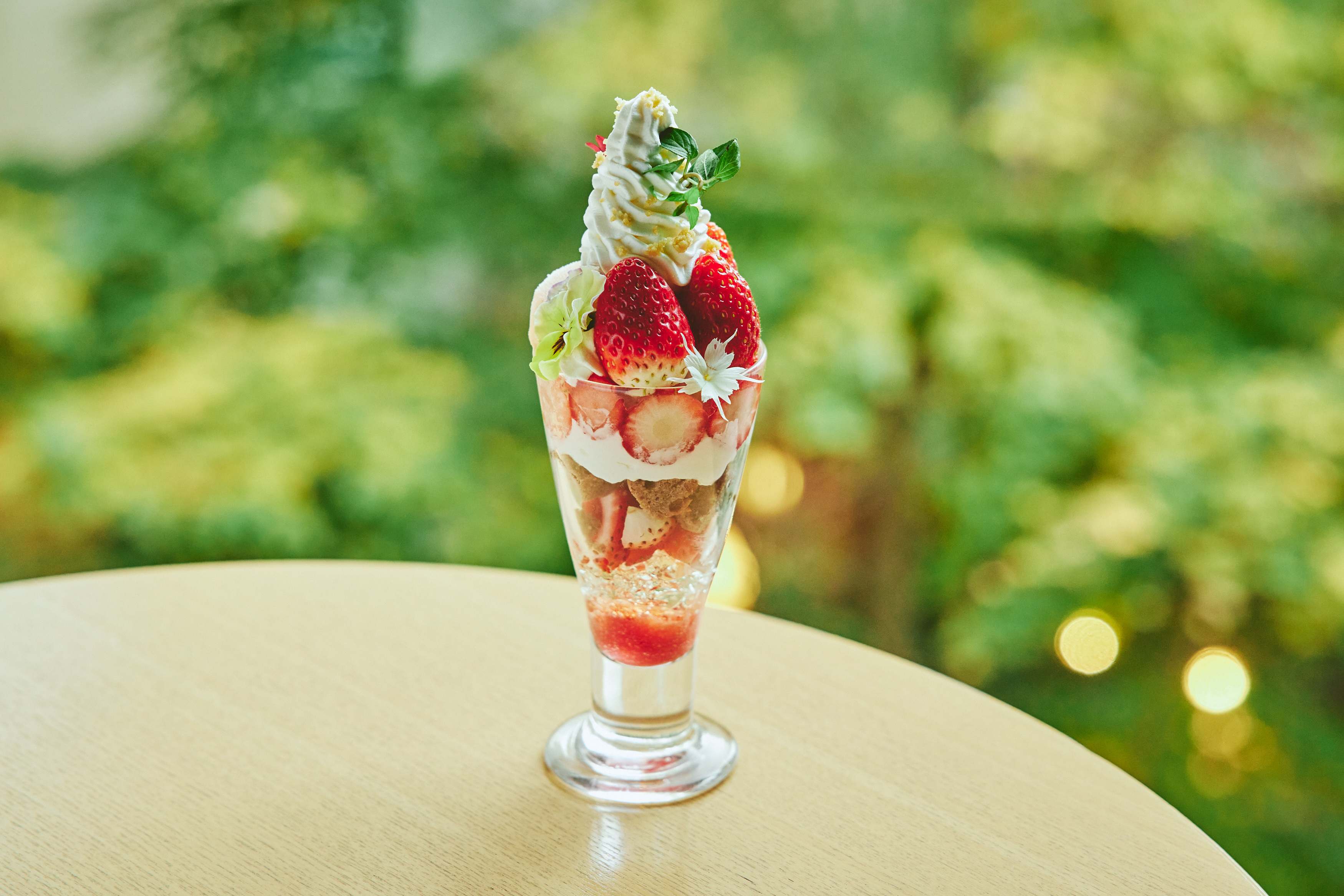 アミューズ Amuse
本日のスモーク料理
　
前菜 Appetizer
前菜9種盛り

スープ Soup
空豆のクリームスープ　桜海老のチーズガレットを添えて

魚料理 Fish
金目鯛のヴァプール　ソースデルブ

肉料理 Meat
東京和牛のグリエ　赤ワインソース

デザート Dessert
桜のムース～春の訪れ～

コーヒー又は紅茶 Coffee or Tea
季節のデザートランチセット
 “いちごのパフェ”

3品　￥4,500　　 ※3日前までにお申し込みください
～ブッフェコーナーにて～
旬野菜を楽しめるサラダバー/スープ/コーヒー/紅茶
Please help yourself with Salad, Petit Soup, Coffee, Tea

メインディッシュ Main Dishes
下記より一つお選びください
Please choose one from the following.


肉料理 Meat
　牛ハラミのポワレ　レホールグレイビーソース

魚料理 Fish
　桜鯛のヴァプール　春のナージュ仕立て

パスタ Pasta
　牛蒡のクリームソーススパゲッティ
　東京和牛のブレザオラを添えて

リゾット Risotto
　筍と桜海老のリゾット

パティシエ特製“いちごのパフェ”　Dessert
あみちゃんファーム いちごのパフェ
～白ワインゼリー　チョコパウンド　ヨーグルトムース　バニラアイス～
ランチコース  Lunch Course

￥5,800
アミューズ Amuse
本日のスモーク料理

前菜 Appetizer
ホワイトアスパラガスと群馬県産生ハム“はもんみなかみ”

スープ Soup
新玉ねぎのクリームスープ
　
魚料理 Fish
イトヨリのヴァプール　ソースデルブ
　
肉料理 Meat
鴨胸肉のロースト　シェリービネガーと蜂蜜のソース
　
デザート Dessert
桜のムース～春の訪れ～

コーヒー又は紅茶 Coffee or Tea